POI & CustomerCompliance Finesin NetSuite
December 15, 2020
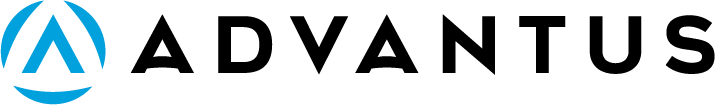 POI
POI Refresher
  Tracking POI
  Failure Causes and Notes
  Updating Failure Causes and Notes
 POI Order Header Metrics
 POI Order Line Metrics
  Reporting
POI Refresher
4 metrics:
On-Time
Complete
Damage-Free
Accurate Documentation

 On-Time, Damage-Free, Accurate Documentation are header level failures

 Complete is a line level failure but reported at the header level
If one line fails, the order fails
Tracking POI
Metrics sub-tab on sales order

 If an order fails one of the metrics, the checkbox will not be checked


 On-Time and Complete are calculated via script each day at the end of each day
Metric Calculations Completed checkbox on sales order indicated when the script has run
 Damage-Free and Accurate Documentation are updated monthly by Compliance
Checkboxes are checked by default and unchecked if there is a failure
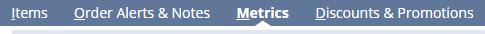 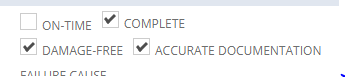 Failure Causes and Notes
Failure Causes: defined list of reasons for failure
On-Time: header

Complete: line sublist




 Header Notes
On-Time
Damage-Free
Accurate Documentation
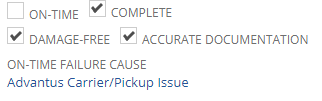 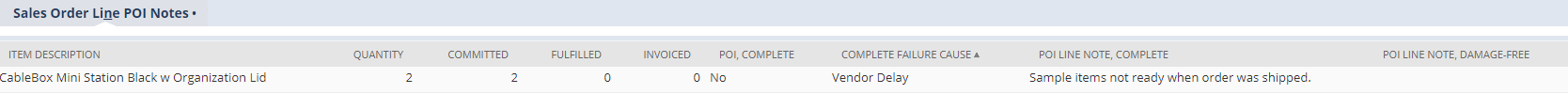 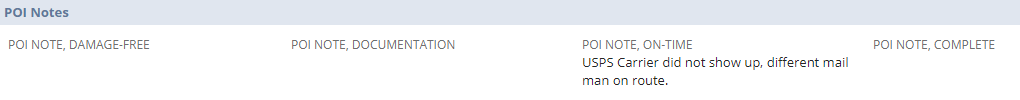 Updating Failure Causes and Notes
Sales Order Form
Header fields can be updated directly on the form
Line level fields can only be viewed on the form.  Updates must be made via POI Order Line Metrics suitelet

 POI Order Header Metrics
Compliance & Legal -> POI -> POI Order Header Metrics

 POI Order Line Metrics
Compliance & Legal -> POI -> POI Order Line Metrics
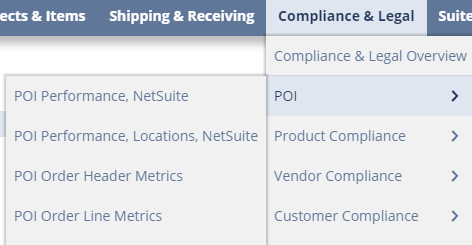 POI Reporting
On-Time and Complete percentages are available on the Compliance & Legal dashboard
Rolling 13 months


 POI Performance and POI Performance, Locations
Provides totals for On-Time and Complete and links to details
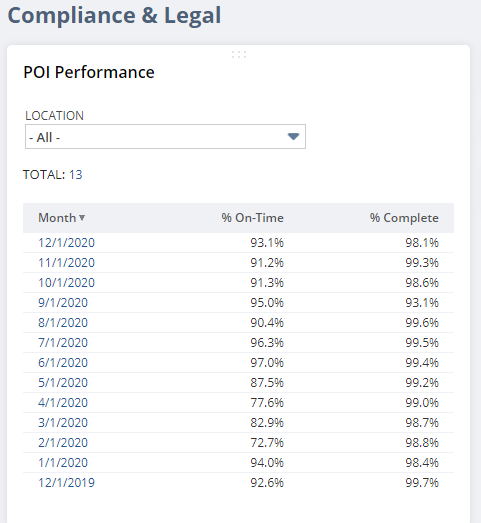 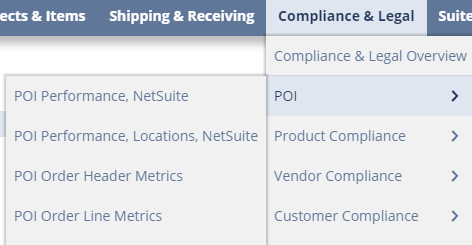 Customer Compliance Fines
Compliance Fine Tracking Updates
  Compliance Fine Amounts
  Viewing Compliance Fine Data
 Compliance & Legal dashboard
  Additional Reporting
Compliance Fine Tracking Updates
Compliance Fines are tracked in NetSuite for Macola and NetSuite orders
 Replacement for Quickbase tracking
Fines are no longer maintained in QB
 Review, dispute and approval process will stay as is for now
 Additional enhancements will be added
 Violation Type grouping is the same
 Department field is now Fine Responsibility in NetSuite
Compliance Fine Amounts
Maintained Fields
Amount of Fine: amount from customer’s fine or chargeback
Approved: amount determined to be our expense
Disputed: amount currently in dispute but has not been reversed yet
Reversed: amount of fine paid back by the customer
Vendor Chargeback (aka Vendor Fine): amount deducted from the vendor for customer fine’s caused by the vendor
 Calculated Fields
In Review: Amount of Fine less Approved, Disputed and Reversed amounts
Out-of-Pocket: Approved Amount less Vendor Fine Amount
Viewing Compliance Fine Data
The monthly or quarterly spreadsheet has been replaced by the Compliance & Legal dashboard
Default of searches will be the last fiscal quarter based on the fine notification date
Once filters are changed, the dashboard will keep the filters
 Filters for charts cannot be updated
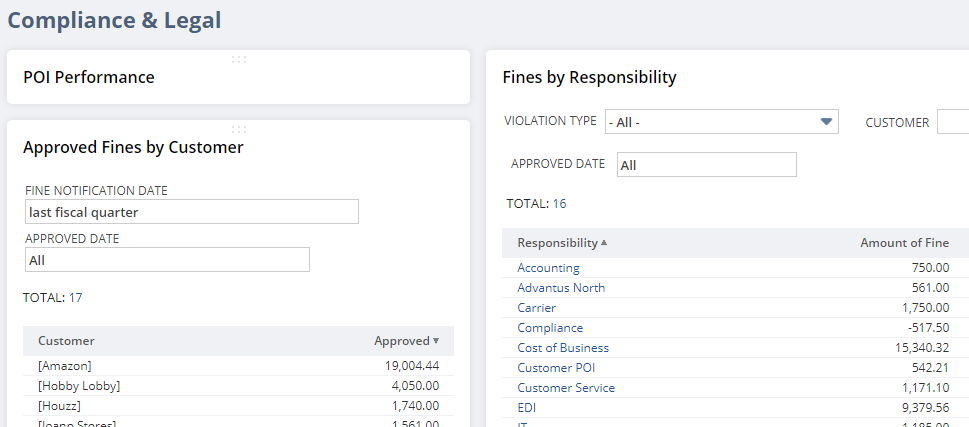 Additional Reporting
Additional Reporting is available in the Customer Compliance section of the Compliance & Legal tab
Amazon Package Fines
Spreadsheet normally sent out upon request is now available for everyone
Saved search can be filtered as need


Compliance Fine Summary YTD
Summary grouped by month and Fine Responsibility

Compliance Fine Department Summary YTD
Summary grouped by Fine Responsibility only
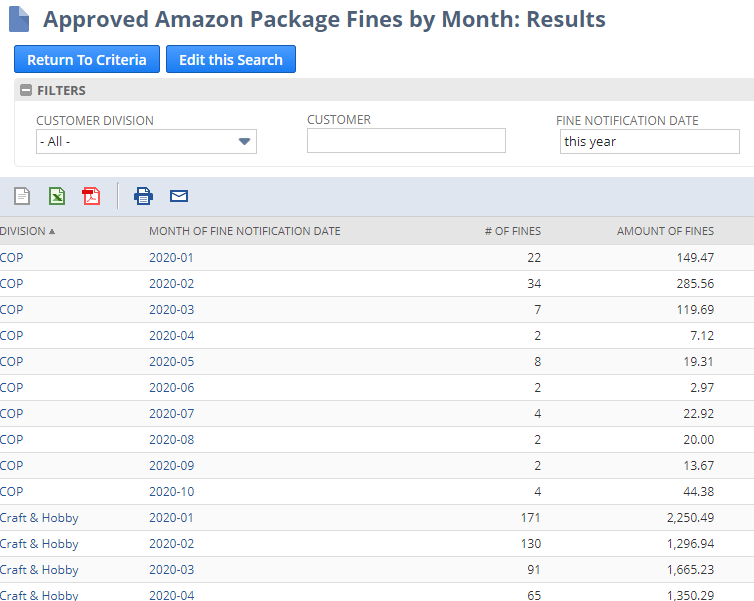 Questions?
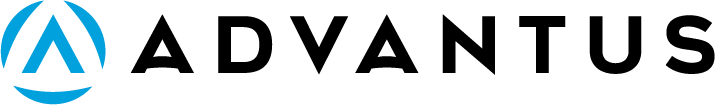